HRVATSKA  KOMORA  INŽENJERA  GRAĐEVINARSTVA

		Dani  Hrvatske komore inženjera  građevinarstva         Opatija, 2019.
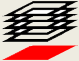 OSVRT NA NEKE OD ZAHTJEVNIH PROJEKATA
Davorin Lovrenčić
Davorin Lovrenčić. dipl.ing.građ.,  
Ing-Jet d.o.o.  Zagreb
Ime i prezime predavača
1
Suradnja s Davorinom Kovačićem
od 1978. do 1989. u Geoexpert-u:
duboko temeljenje specijalnih strojeva za potrebe Iračke vojske (1982.)
sidrena, potporna konstrukcija hotela Excelsior u Lovranu (1984.)
prvo temeljenje na bušenim pilotima u Moskvi (1986.)
prva sidrena dijafragma kao zaštita građevne jame hotela u Lenjingradu (1988.)
Davorin Lovrenčić
2
duboko temeljenje specijalnih strojeva za potrebe Iračke vojske (1982.)
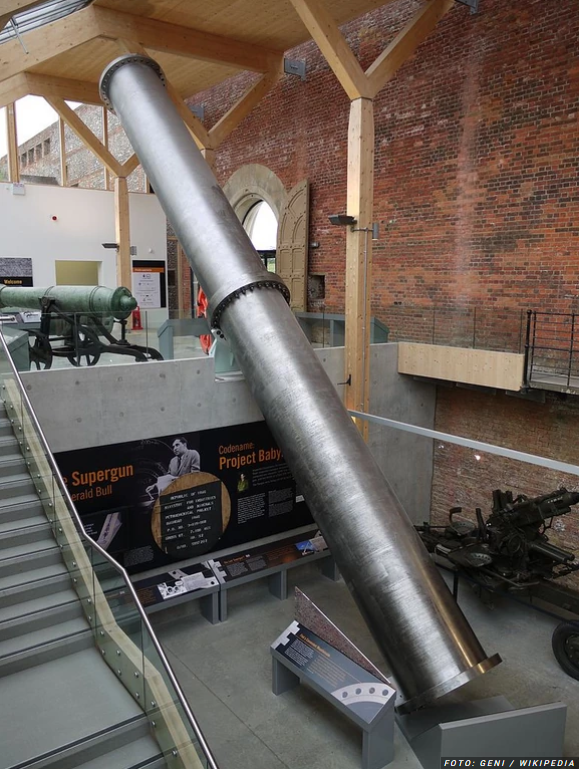 1981. g. Irački ministar obrane Sadam Husein angažirao je Gerarda Bulla da za njih projektira super topove „Veliki Babilon” i „Dječji Babilon”
Davorin Lovrenčić
3
sidrena, potporna konstrukcija hotela Excelsior u Lovranu (1984.)
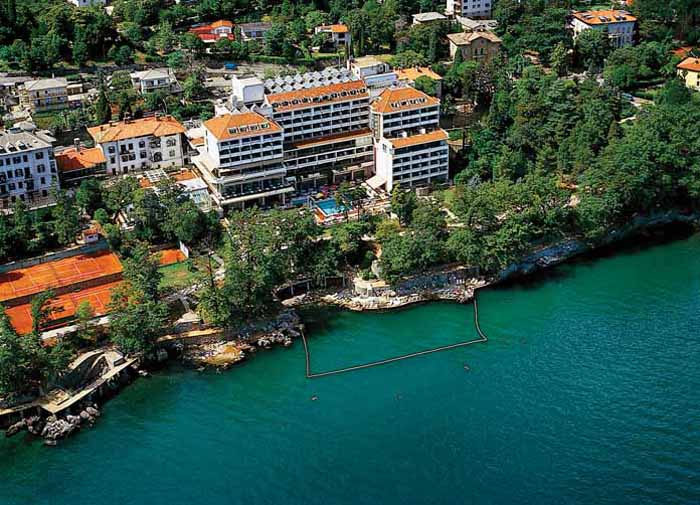 Davorin Lovrenčić
4
sidrena, potporna konstrukcija hotela Excelsior u Lovranu (1984.)
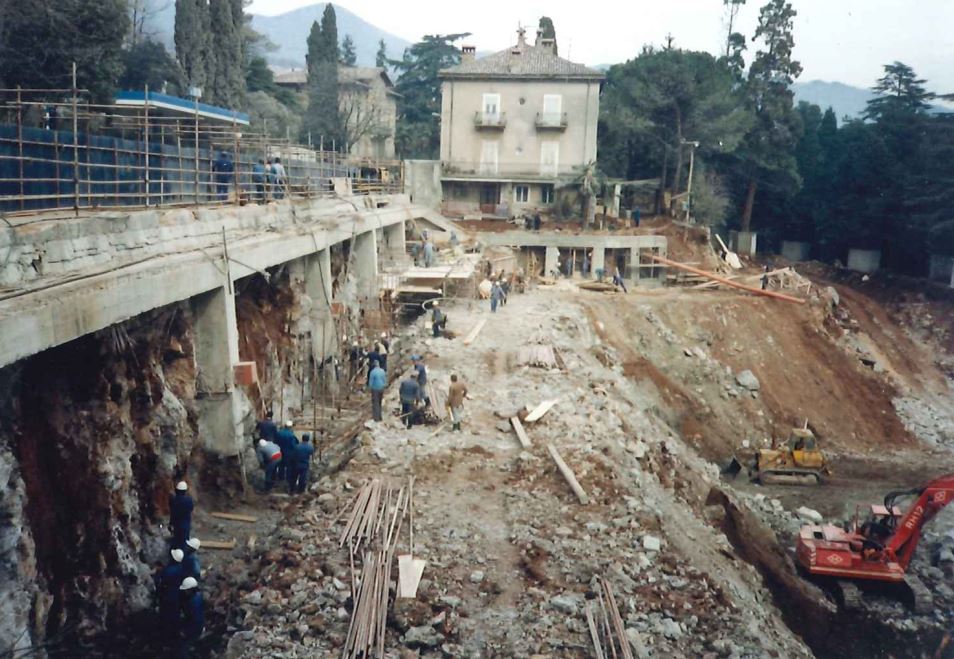 Davorin Lovrenčić
5
sidrena, potporna konstrukcija hotela Excelsior u Lovranu (1984.)
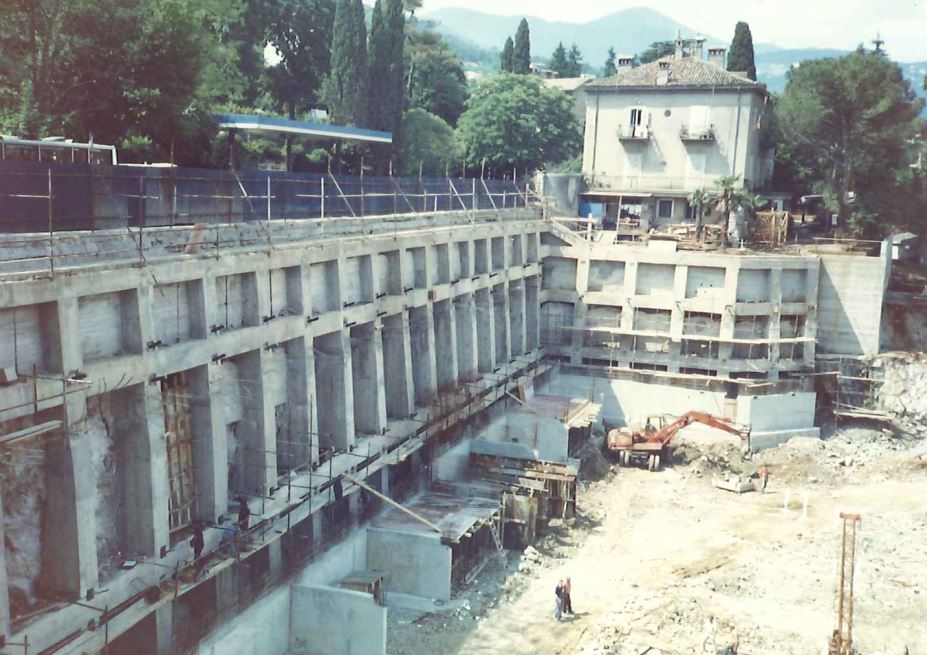 Davorin Lovrenčić
6
prvo temeljenje na bušenim pilotima u Moskvi (1986.)
Danas – hotel Radisson „Slavjanskaja”:
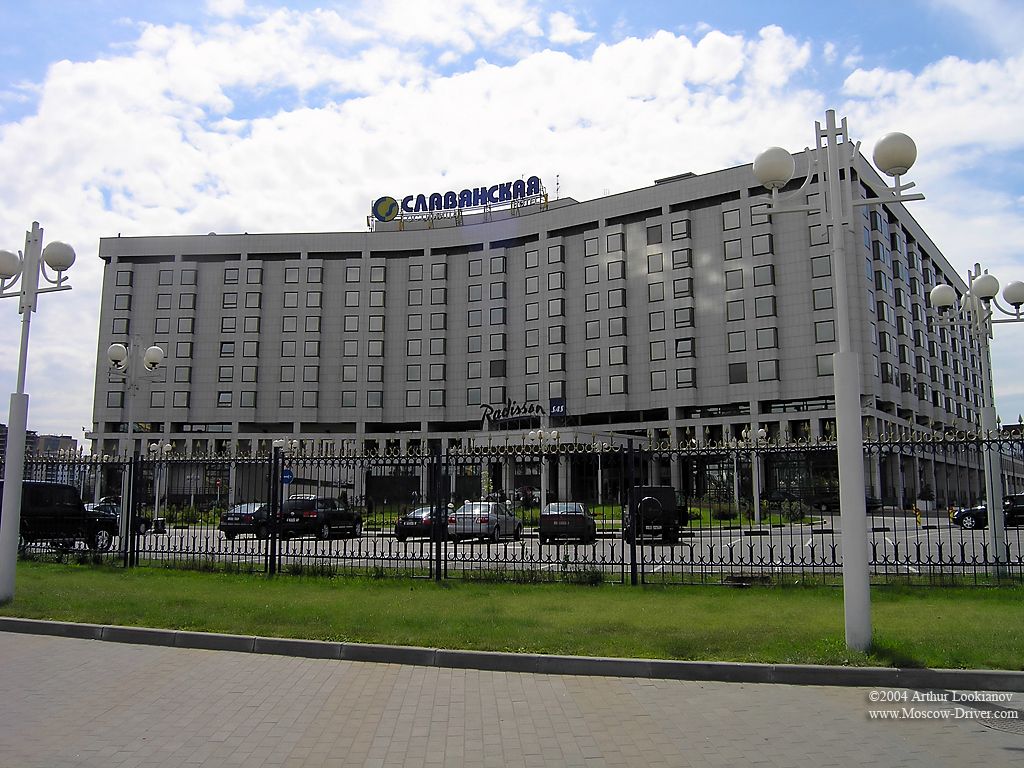 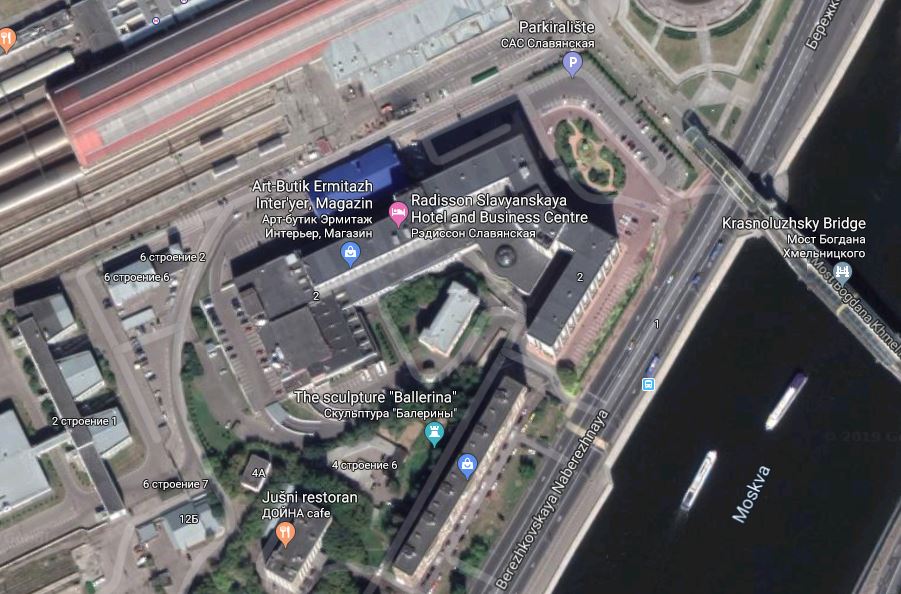 Davorin Lovrenčić
7
prvo temeljenje na bušenim pilotima u Moskvi (1986.)
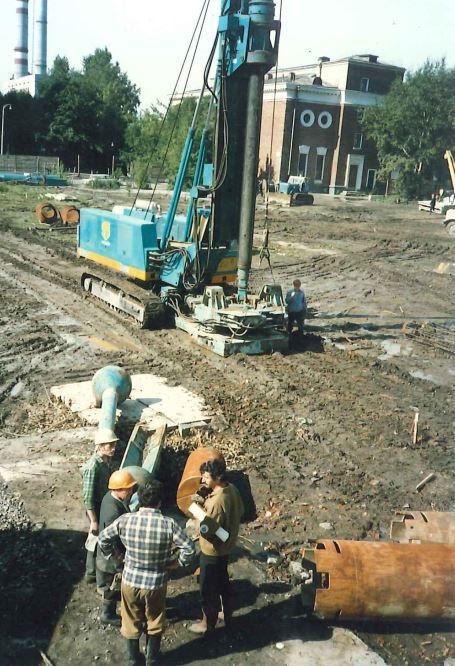 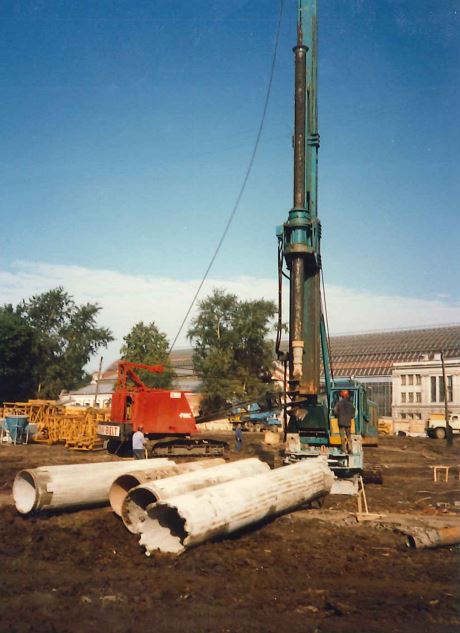 Davorin Lovrenčić
8
prva sidrena dijafragma kao zaštita građevne jame hotela u Lenjingradu (1988.)
DANAS – Boutique hotel „Graftio”:
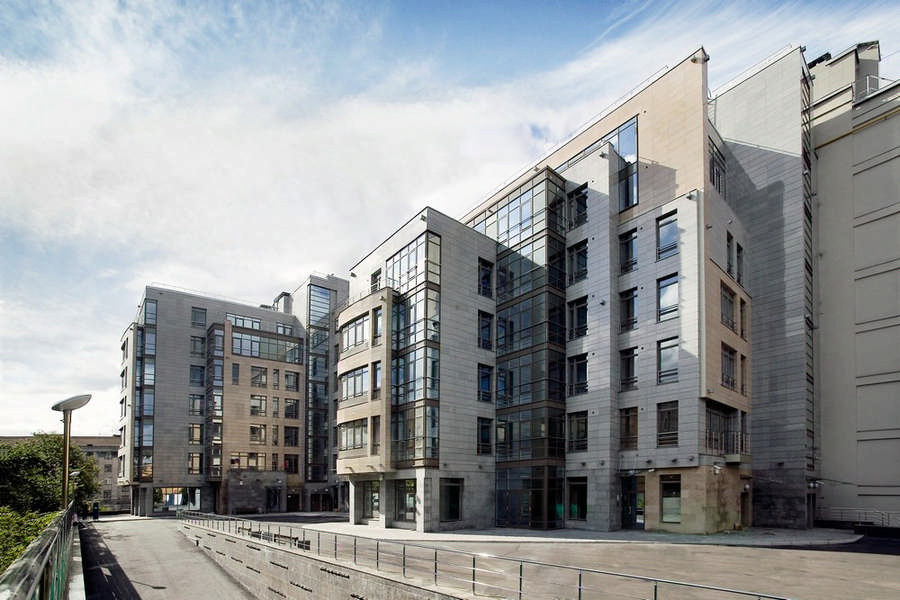 Davorin Lovrenčić
9
prva sidrena dijafragma kao zaštita građevne jame hotela u Lenjingradu (1988.)
Mala Neva
Boutique Hotel Graftio
Karpovka
Davorin Lovrenčić
10
Suradnja s Davorinom Kovačićem
od 1990. do 1995. s Conex-om:

prva izvedba mikropilota kao zaštita građevne jame u Hrvatskoj, poslovno-trgovački centar u Jurišićevoj 19 (1994.)
prva izvedba "jet groutinga" u Hrvatskoj, poslovni centar III u Poreču (1994.)
Davorin Lovrenčić
11
prva izvedba mikropilota kao zaštita građevne jame u Hrvatskoj, poslovno-trgovački centar u Jurišićevoj 19 (1994.)
DANAS:
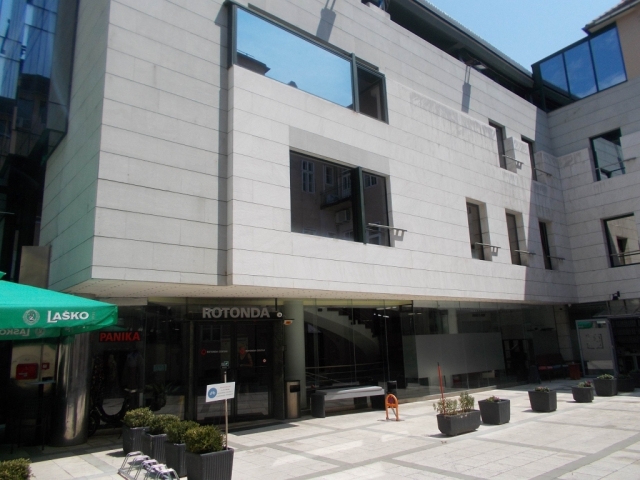 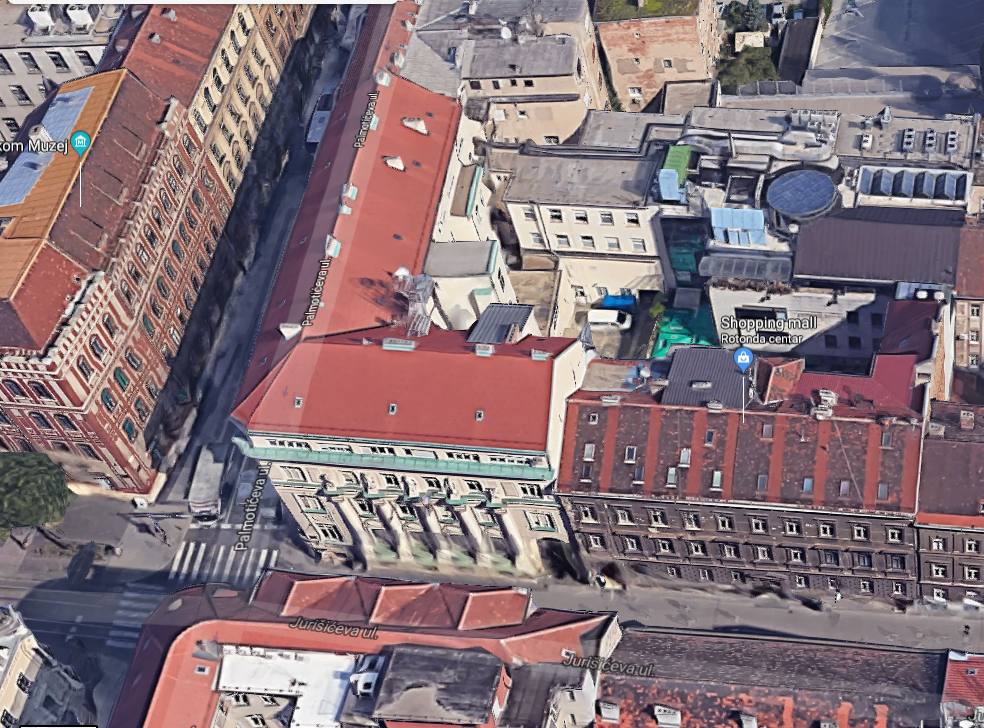 Davorin Lovrenčić
12
prva izvedba mikropilota kao zaštita građevne jame u Hrvatskoj, poslovno-trgovački centar u Jurišićevoj 19 (1994.)
Davorin Lovrenčić
13
prva izvedba mikropilota kao zaštita građevne jame u Hrvatskoj, poslovno-trgovački centar u Jurišićevoj 19 (1994.)
Davorin Lovrenčić
14
prva izvedba "jet groutinga" u Hrvatskoj, poslovni centar III u Poreču (1994.)
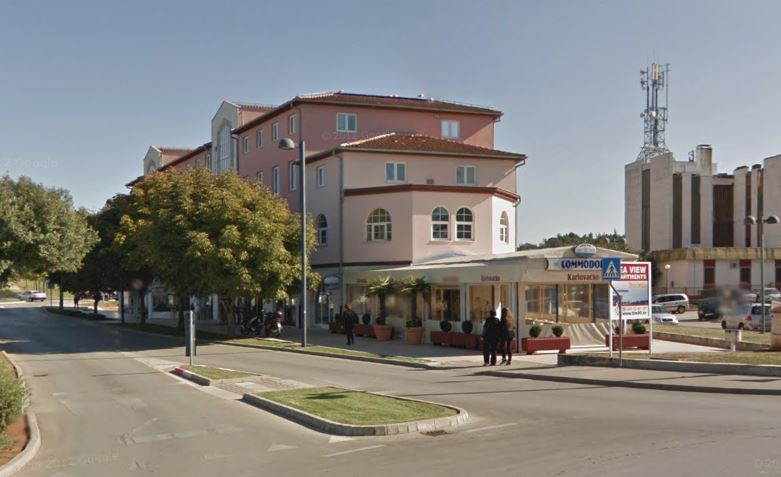 Davorin Lovrenčić
15
prva izvedba "jet groutinga" u Hrvatskoj, poslovni centar III u Poreču (1994.)
Davorin Lovrenčić
16
prva izvedba "jet groutinga" u Hrvatskoj, poslovni centar III u Poreču (1994.)
Davorin Lovrenčić
17
Suradnja s Davorinom Kovačićem
od 1996. do 2003. g. u BBR Conex-u:

HE Rama sanacija padine geotehničkim sidrima, L = 80 - 120 m (1996.)
trajna geotehnička sidra na temeljima pilona i upornjaku Dubrovačkog mosta (1999.)
Davorin Lovrenčić
18
HE Rama sanacija padine geotehničkim sidrima, L = 80 - 120 m (1996.)
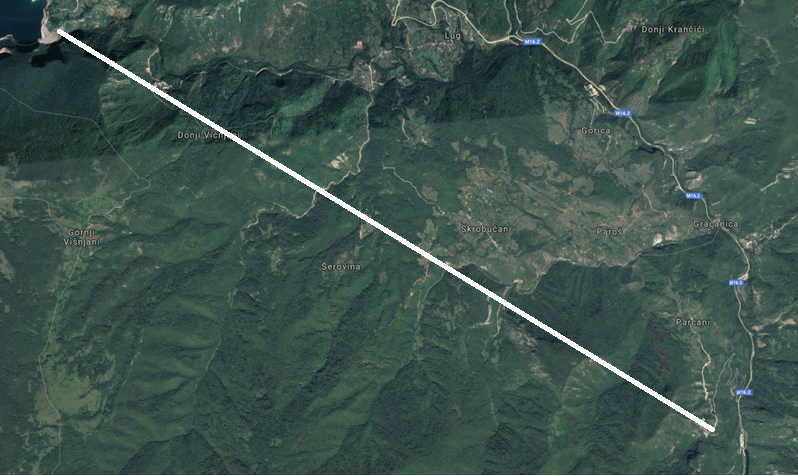 Ščitsko 
jezero
Davorin Lovrenčić
19
HE Rama sanacija padine geotehničkim sidrima, L = 80 - 120 m (1996.)
Vodostan   HE Rama
Davorin Lovrenčić
20
trajna geotehnička sidra na temeljima pilona i upornjaku Dubrovačkog mosta (1999.)
Davorin Lovrenčić
21
trajna geotehnička sidra na temeljima pilona i upornjaku Dubrovačkog mosta (1999.)
Kao dio temeljne konstrukcije ispod pilona i ispod upornjaka na dubrovačkoj strani projektirana su i izvedena trajna elektro-izolirana geotehnička sidra BBR CONA SOL.
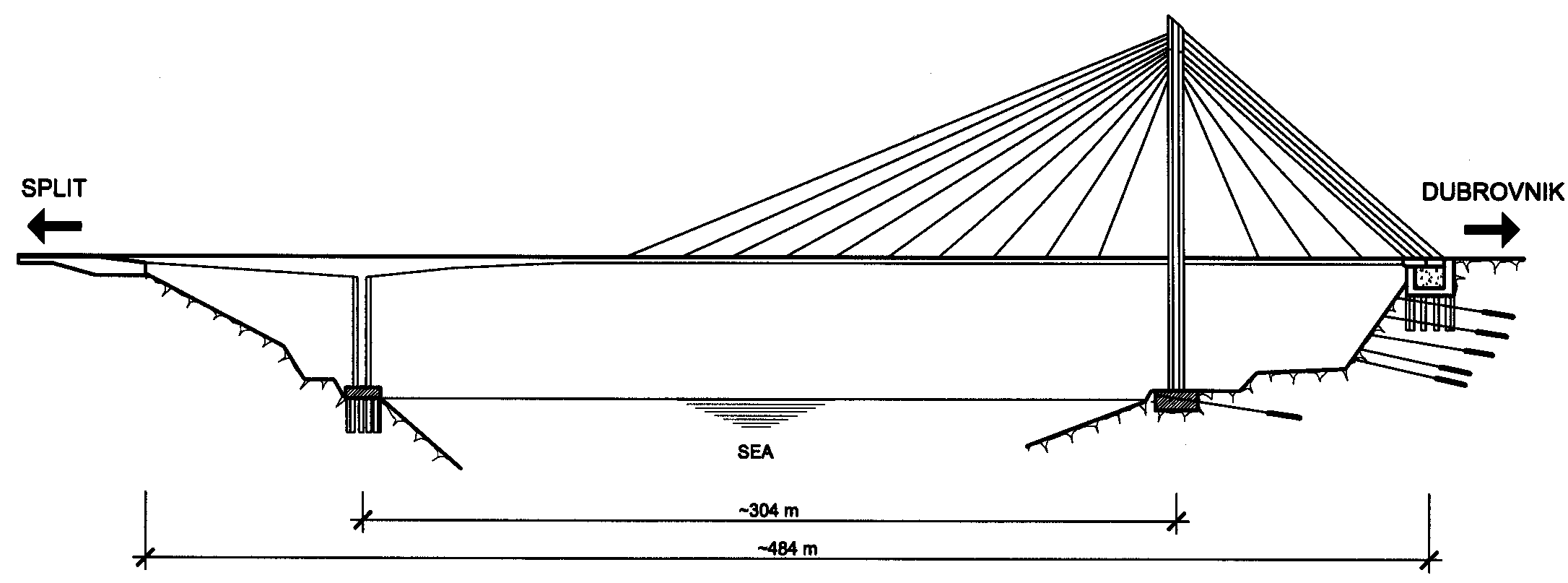 Davorin Lovrenčić
22
trajna geotehnička sidra na temeljima pilona i upornjaku Dubrovačkog mosta (1999.)
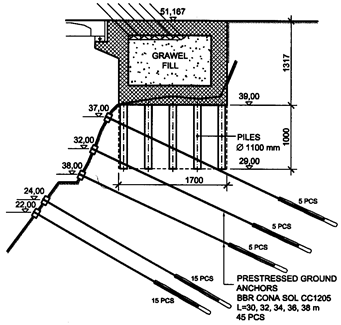 Dubrovnik bridge – permanent ground anchors
D. Čorko & D. Čorko; Conex, Zagreb, Croatia
D. Kovačić & B. Uzelac; BBR Conex, Zagreb, Croatia
Davorin Lovrenčić
23
Suradnja s Davorinom Kovačićem
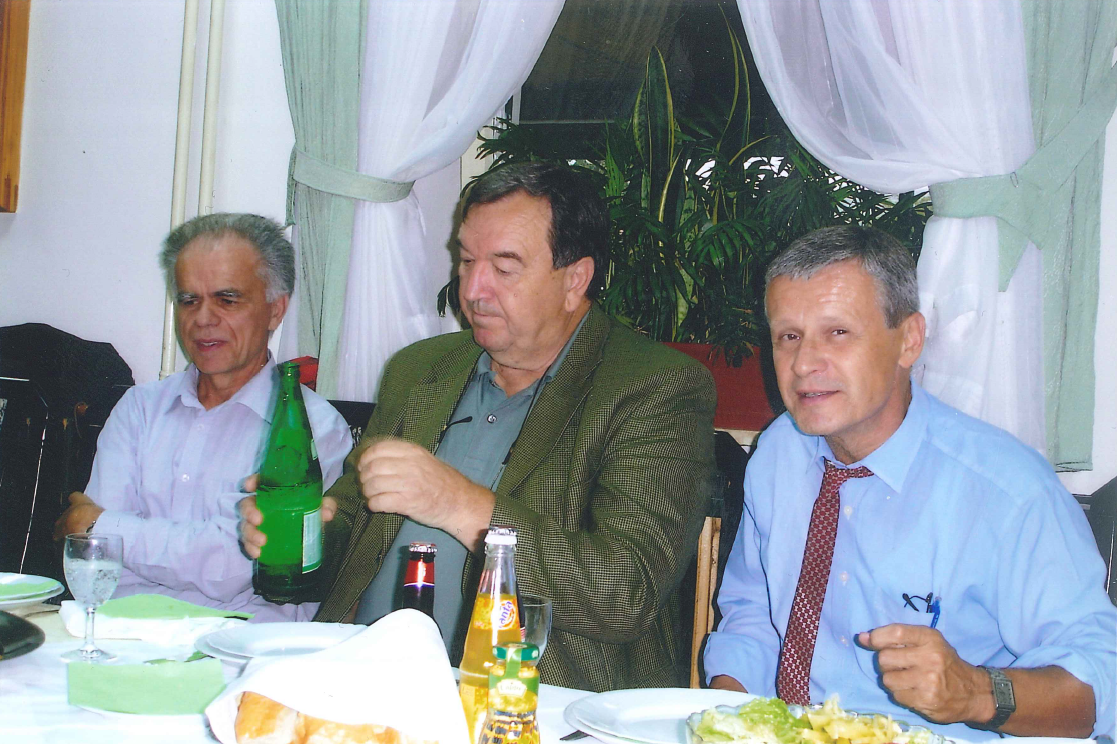 Davorin Lovrenčić
24
Suradnja s Davorinom Kovačićem
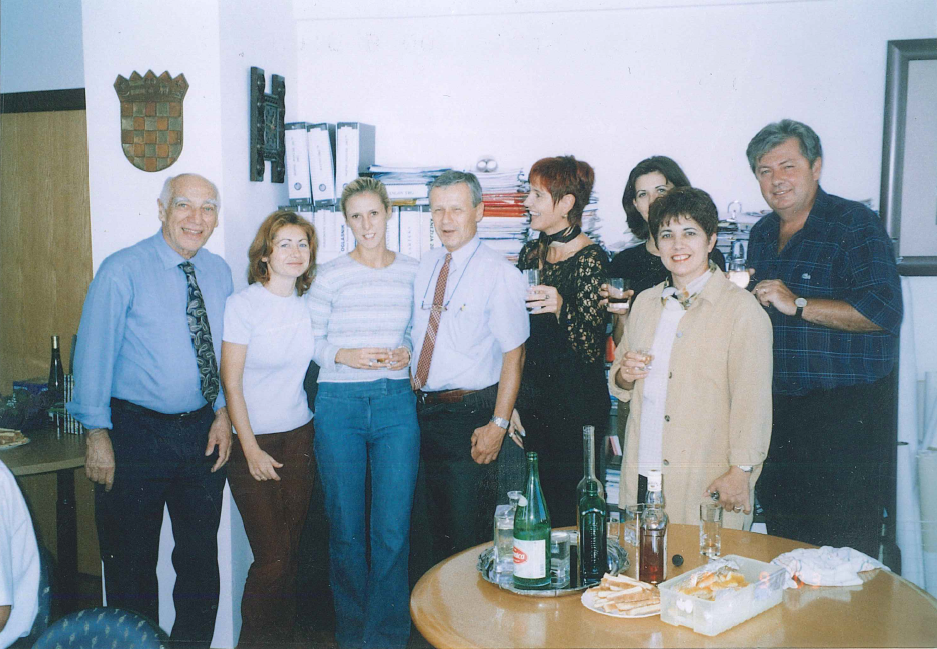 Davorin Lovrenčić
25
Suradnja s Davorinom Kovačićem
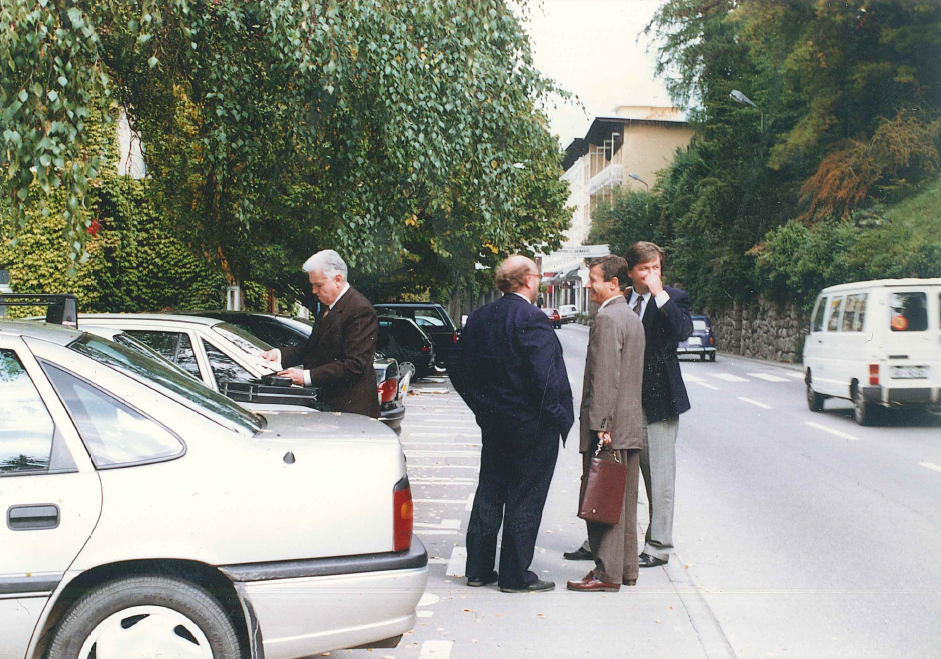 Davorin Lovrenčić
26
Suradnja s Davorinom Kovačićem
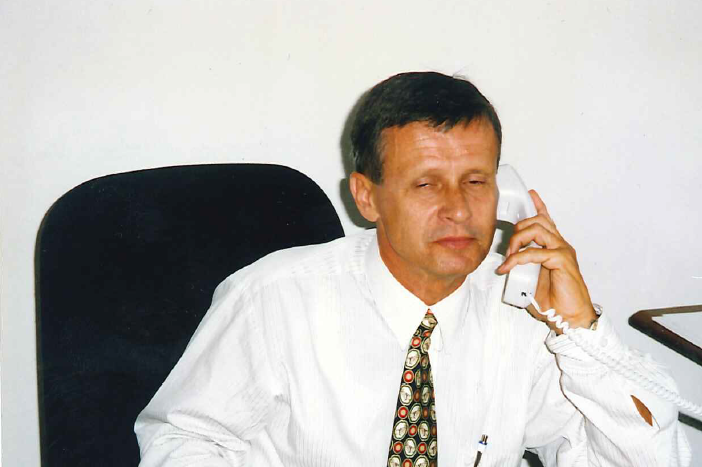 Davorin Lovrenčić
27